7
Физика
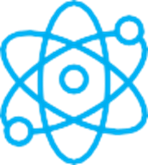 Класс
Тема:
Понятие о прямолинейном равномерном движении
ВИДЫ  ДВИЖЕНИЯ (повторение)
А) по траектории: прямолинейное или
                                       криволинейное
Б) по скорости:      равномерное или
                                      неравномерное
Наиболее простой вид движения:
    прямолинейное равномерное (путь равен перемещению, скорость постоянна) 
         s = x – x0                         s = vt      (s>0)
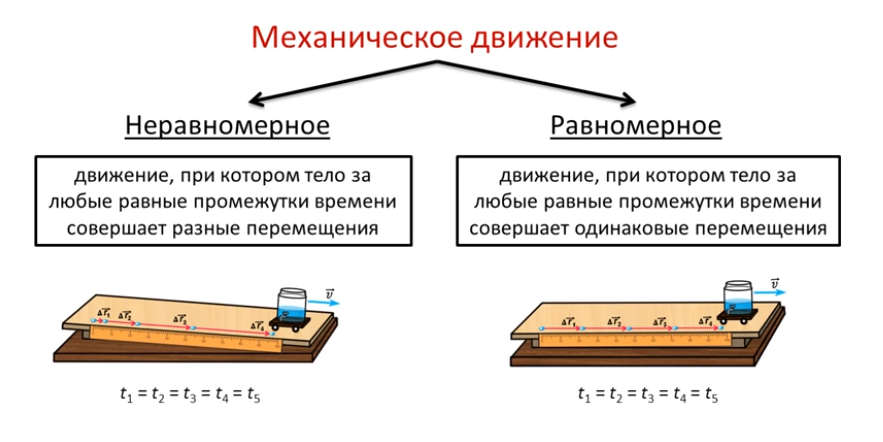 Примеры равномерного движения:
Движения, имеющие одинаковую скорость и прямолинейную траекторию
 Движения, имеющие одинаковую скорость, но криволинейную траекторию
Движения, имеющие прямолинейную траекторию, но различную скорость
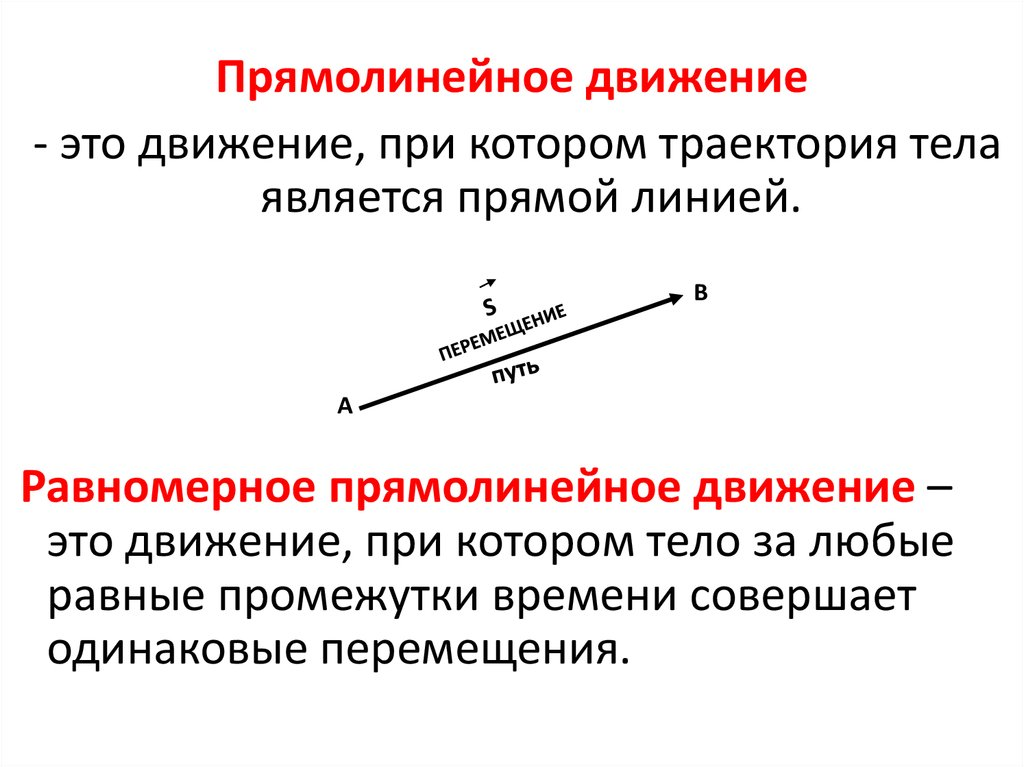 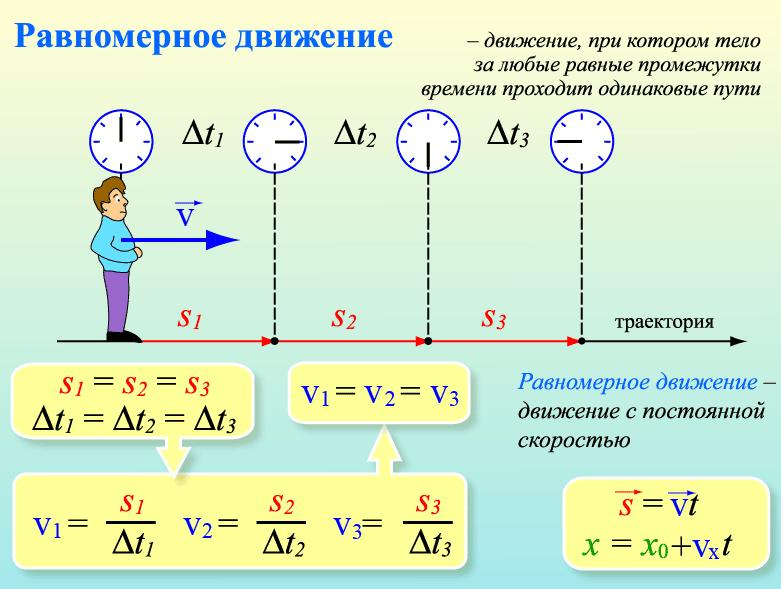 Уравнение равномерного движения
Sх = х – х0
= ∆Х
О
Х0
Х
Х
Sх
Уравнение равномерного движения
Sх = х0 - х
О
Х0
Х
Х
Sх
Пример:
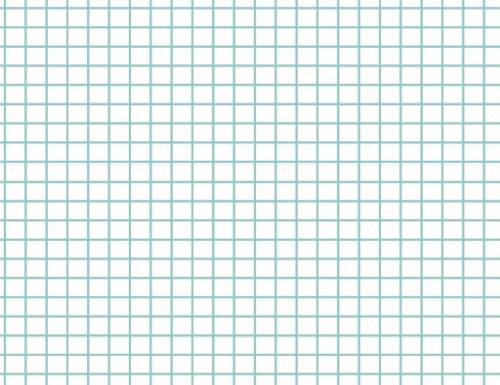 X
˃ 0
О
5
Х
x
t
t
O
0
5
9
2
Пример:
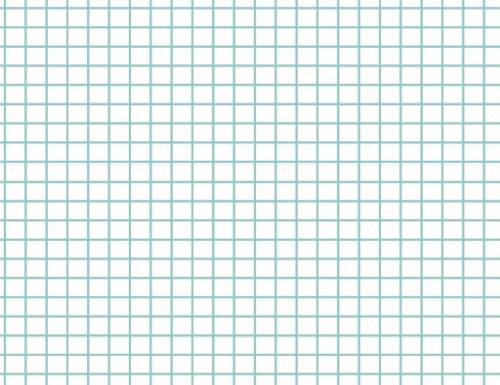 Х
˂ 0
О
8
Х
t
x
t
O
0
8
4
4
Пример:
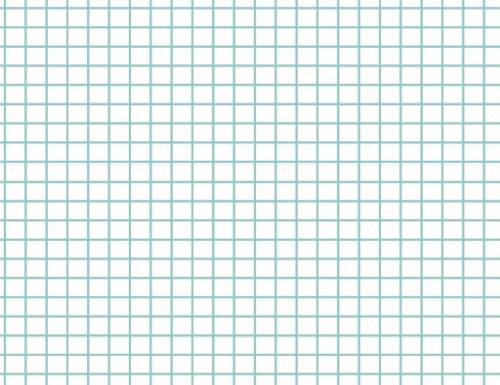 X
О
5
Х
8
5 + 2t  =
8 - t
t = 1 (с)
7 (м)
7 (м)
t
t
O
Время встречи :
t = 1 (с)
Место встречи :
7 (м)
Задание:
Прочитать § 5
Ответить на вопросы (стр. 28)